Раздельное 
написание предлогов 
со словами
143.
28  апреля.Классная  работа.
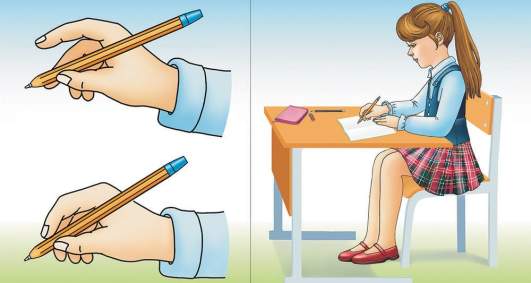 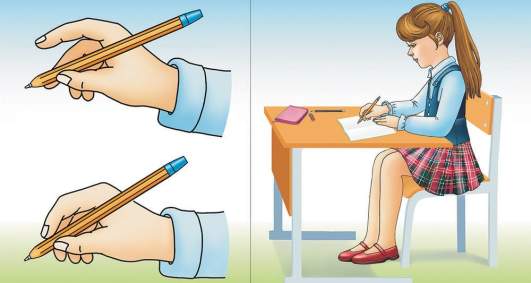 Сижу  правильно,  
пишу  красиво!
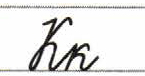 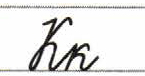 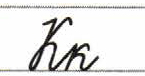 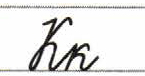 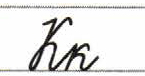 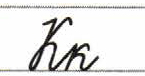 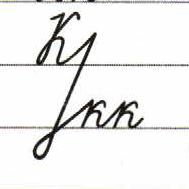 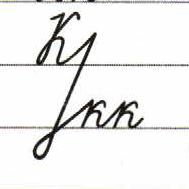 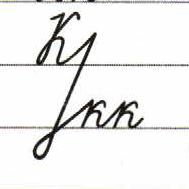 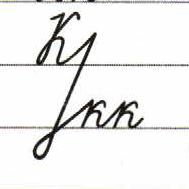 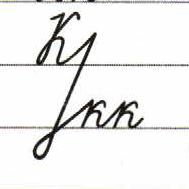 Восстанови и запиши предложения. Подчеркни предлоги.
В, занятиям, к , школе, 
готовиться, вечера, надо, с.
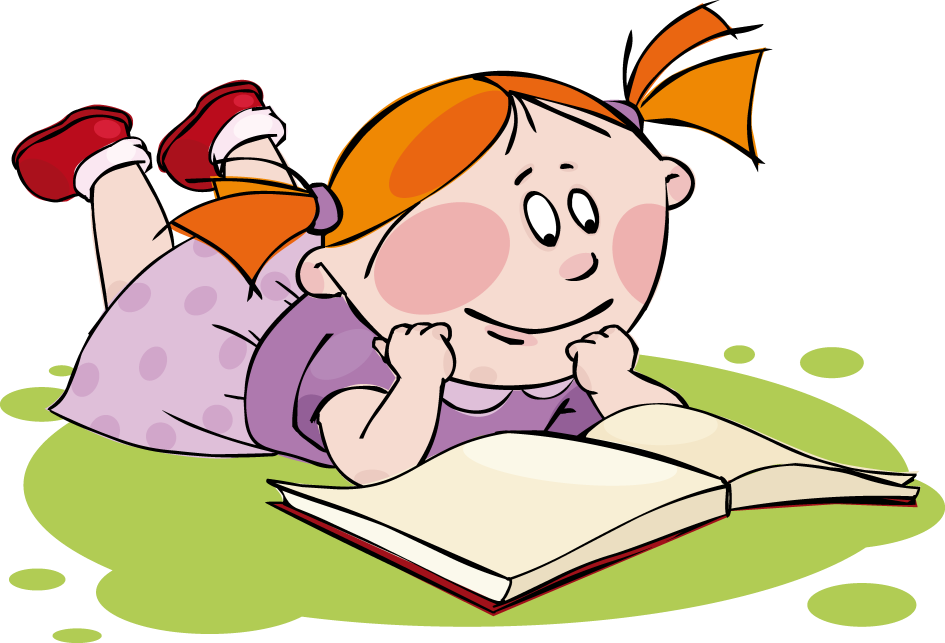 Восстанови и запиши предложения. Подчеркни предлоги.
К занятиям в школе 
надо готовиться с вечера.
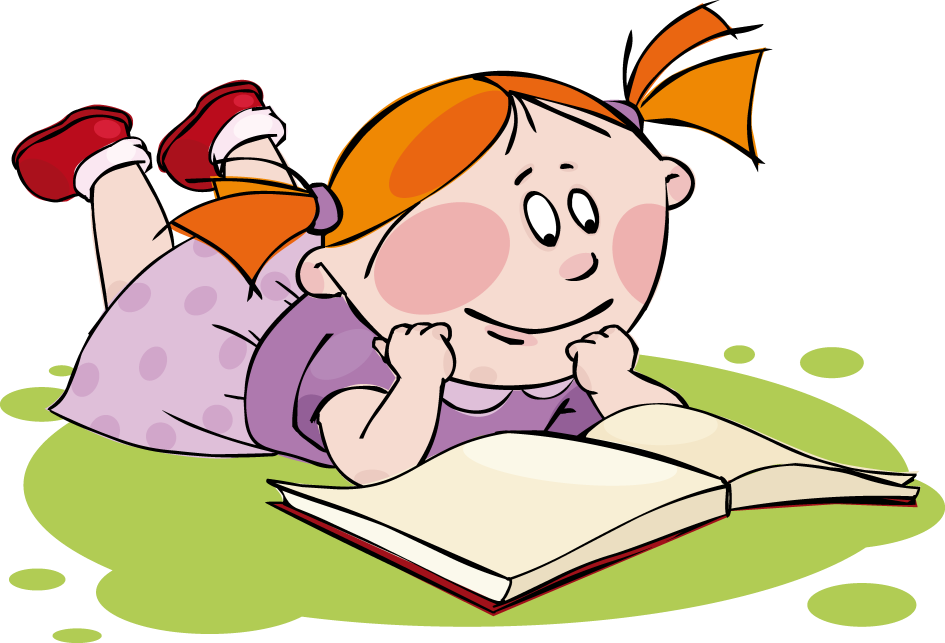 Запиши словосочетания без скобок.
(По)шёл  (по) дороге,
(в)ложить  (в)конверт,
(с)бежать (с) горы,
(за)шёл (за)товарищем.
Запиши словосочетания без скобок.
Пошёл  по  дороге,
вложить  в конверт,
сбежать  с  горы,
зашёл  за товарищем.
189-191
111-112
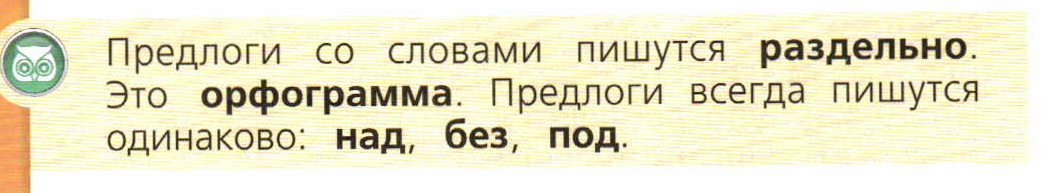 УСТНО
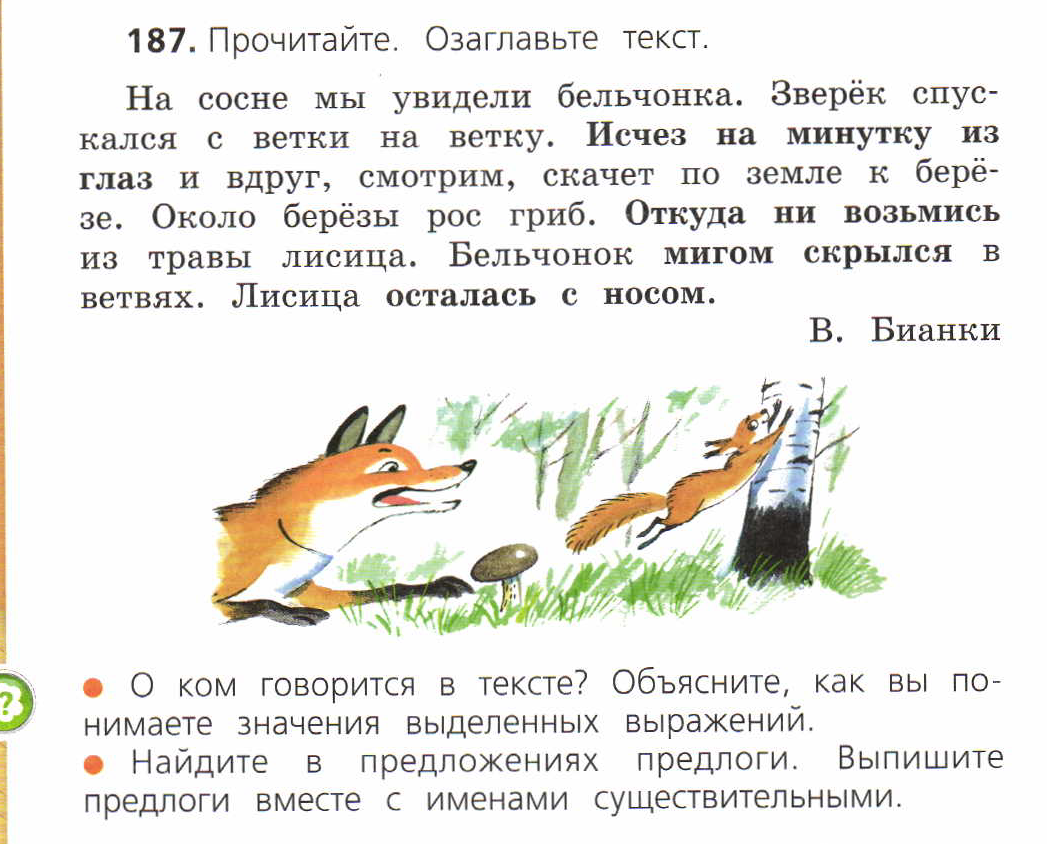 ПИСЬМЕННО
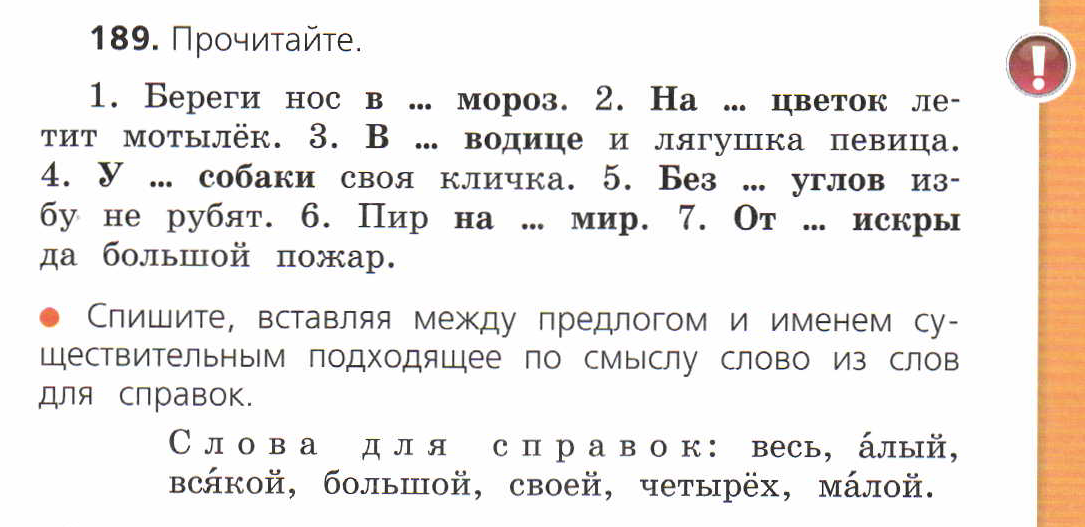 Любых 4 предложения
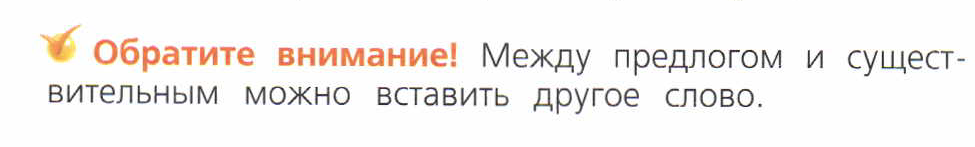 ПИСЬМЕННО
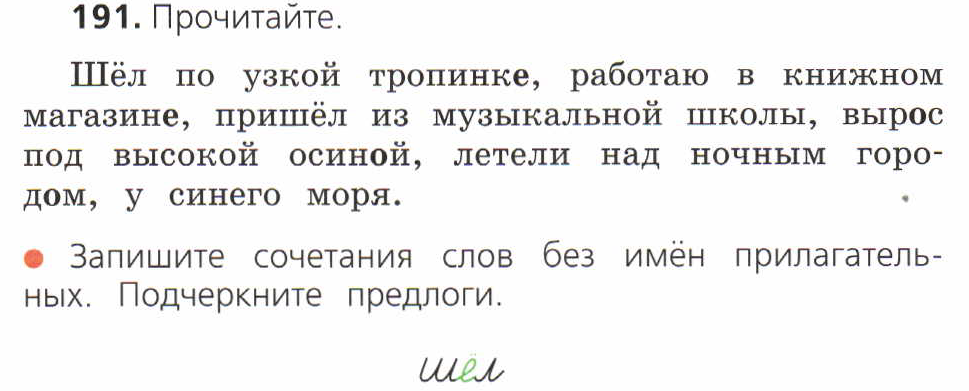 Любых 4 сочетания
Устно проговори  словосочетания по образцу.
Подводные камни – камни под водой
Подземный переход –
Нагрудный знак –
Загородная поездка –
Заречное село –
Настенная живопись
УСТНО
Вставь противоположные по смыслу предлоги.
проехать над мостом – проехать  ____  мостом 
войти в дом – выйти ____ дома 
доехать до города – отъехать ___ города
прийти в школу – уйти ___ школы
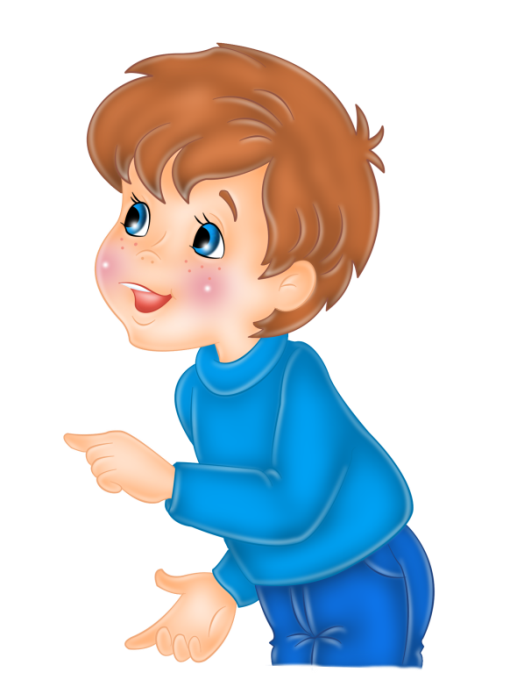 Что нового узнали на уроке?
Для чего служат предлоги?
Перед какими словами пишутся предлоги?
Перед какими словами никогда не пишутся предлоги?
Оцените свою работу на уроке.
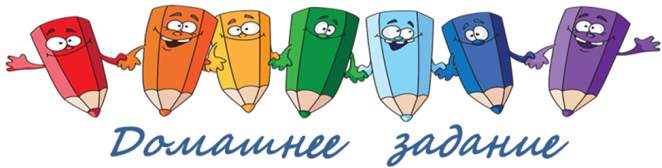 С. 110 правило знать, 
Упр. 190, 5 сл.сл.
Благодарю  за  работу 
 на  уроке!